Adaptive Response to Local Environments in Ostrea lurida
Jake Heare
Committee Members
Steven Roberts (PI)
Kerry Naish
Bonnie Becker
Qualifying Experience
Bachelor of Science Marine Biology
Texas A&M University at Galveston
2009

Research Associate
Oyster Reproduction Lab
Louisiana State University
2011-2013

Master’s Student
Roberts Lab
School of Aquatic and Fisheries Science
University of Washington
2013-Present
Questions
1. Adaptive Advantage: Do native O. lurida populations have an advantage in survival and growth in their native environments compared to transplant populations?

2. Breeding Advantage: Do native O. lurida populations exhibit reproductive advantages in their native environments compared to transplant populations?

3.Balanced Polymorphism: Are O. lurida population genotypes selected for through environmental factors leading to a convergence of genotypes in each population?
Stages of Survival and Success
Broodstock Collection, Spawning, Outplantation
Adaptive Advantage
Breeding 
Advantage
Balanced
Polymorphism
Important 
Years 1-2
Important
Years 5 & Beyond
Important
Years 1-5
Important
Year 0
Determines 
Long term Population
Stability
Determines Future Success
Determines
Outplant Survival Success
Determines
Recruitment
Success
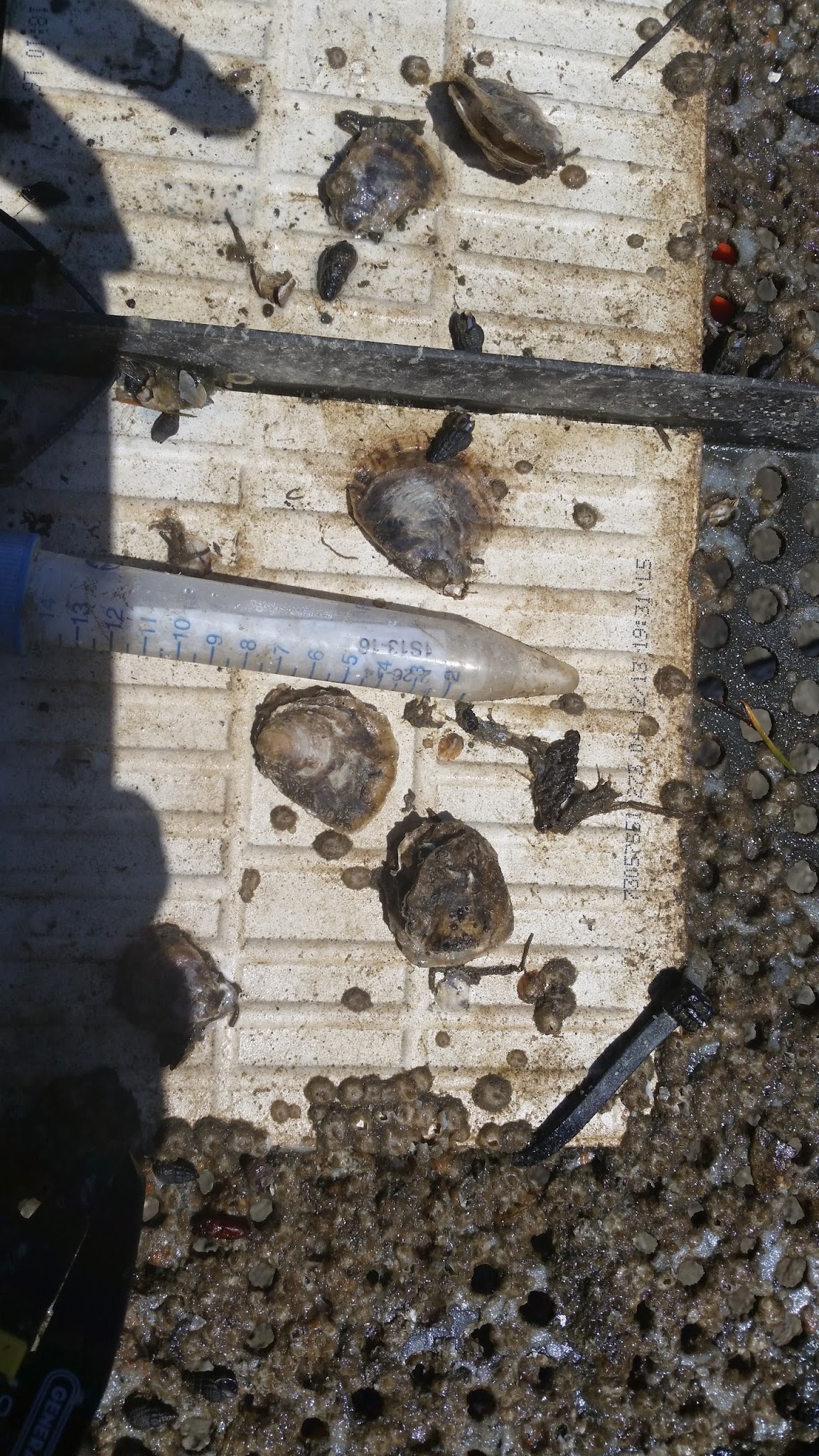 Adaptive Advantage
Compares Growth and Mortality
Within Sites
Between Sites
Between Populations
Within Populations
Adaptive Advantage (cont.)
To Do:
Monitor Growth and Mortality routinely for 2 years
Use statistical analysis to determine differences between populations
Produce reports for year 1 and year 2 data
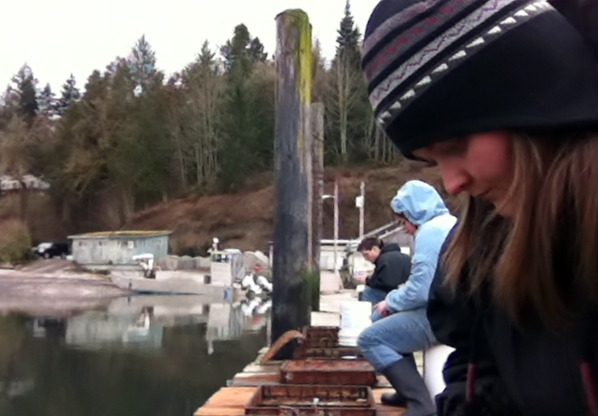 Adaptive Advantage (cont)
Have done:
Created F1 Offspring
Outplanted animals
Continually monitored for almost 1 year

Future efforts:
Run stats on year 1 data
Continue to Monitor throughout year 2
Run stats on year 2 data
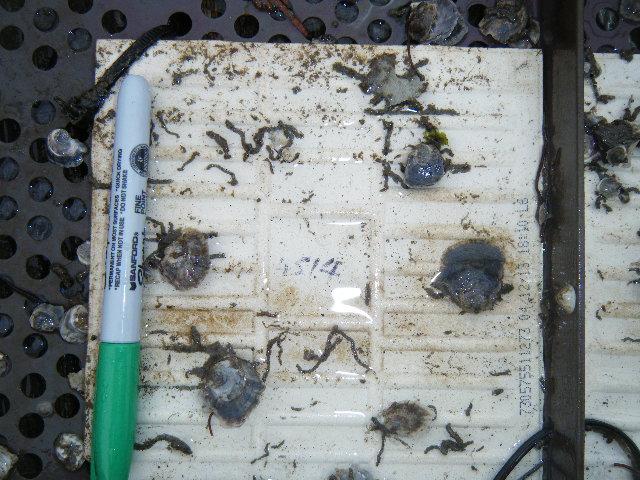 Breeding Advantage
Reproductive Success via
Brood Collection (Y1, Y2)
Histology (Y2)
Comparisons
Within/Between Sites
Between/Within Pops
Within/Between Years
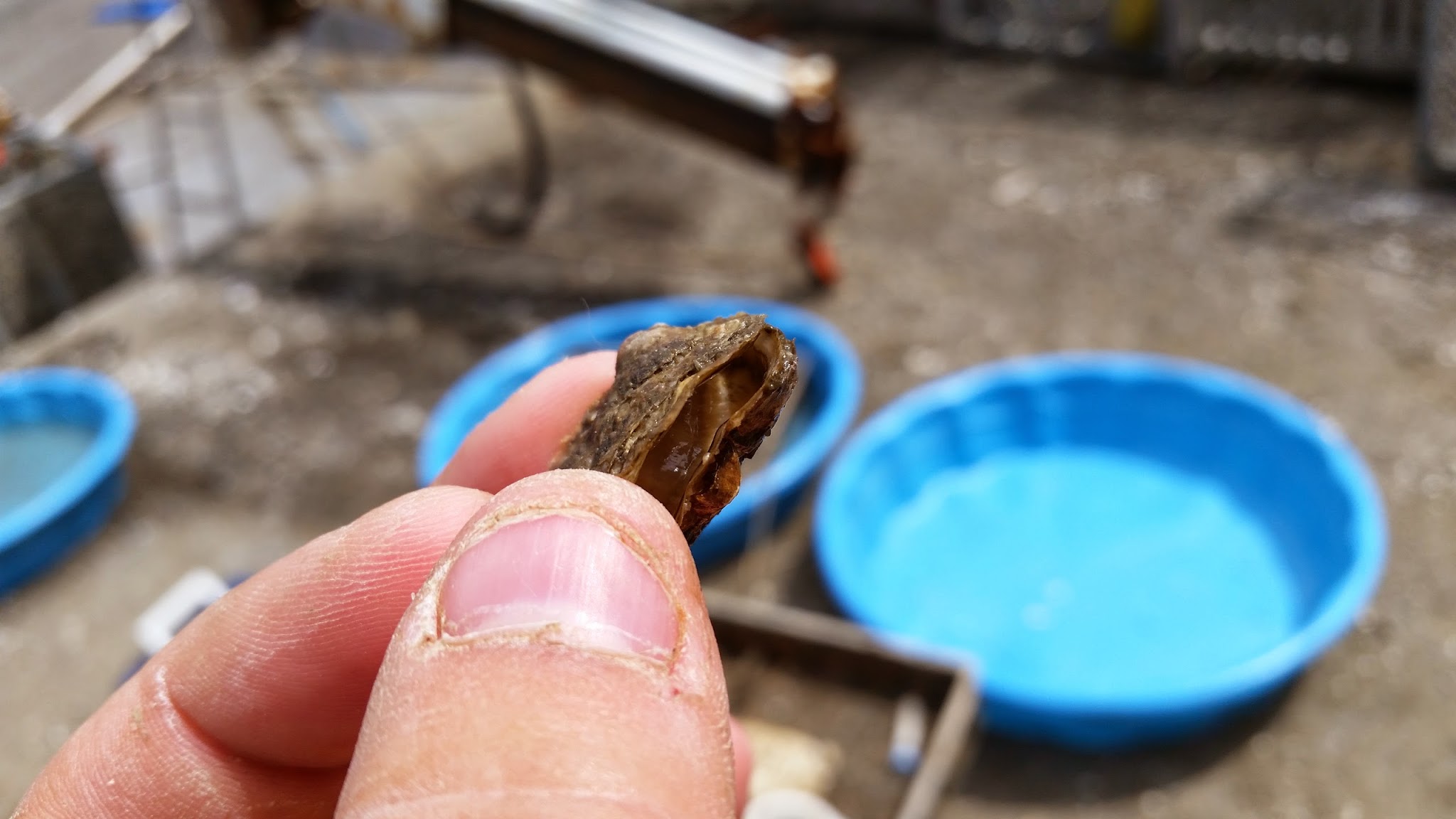 Breeding Advantage (cont.)
Have Done:
Collecting broods year 1
Measuring brooders

Future efforts:
Count broods
Year 2 brood collection
Histology
Stats
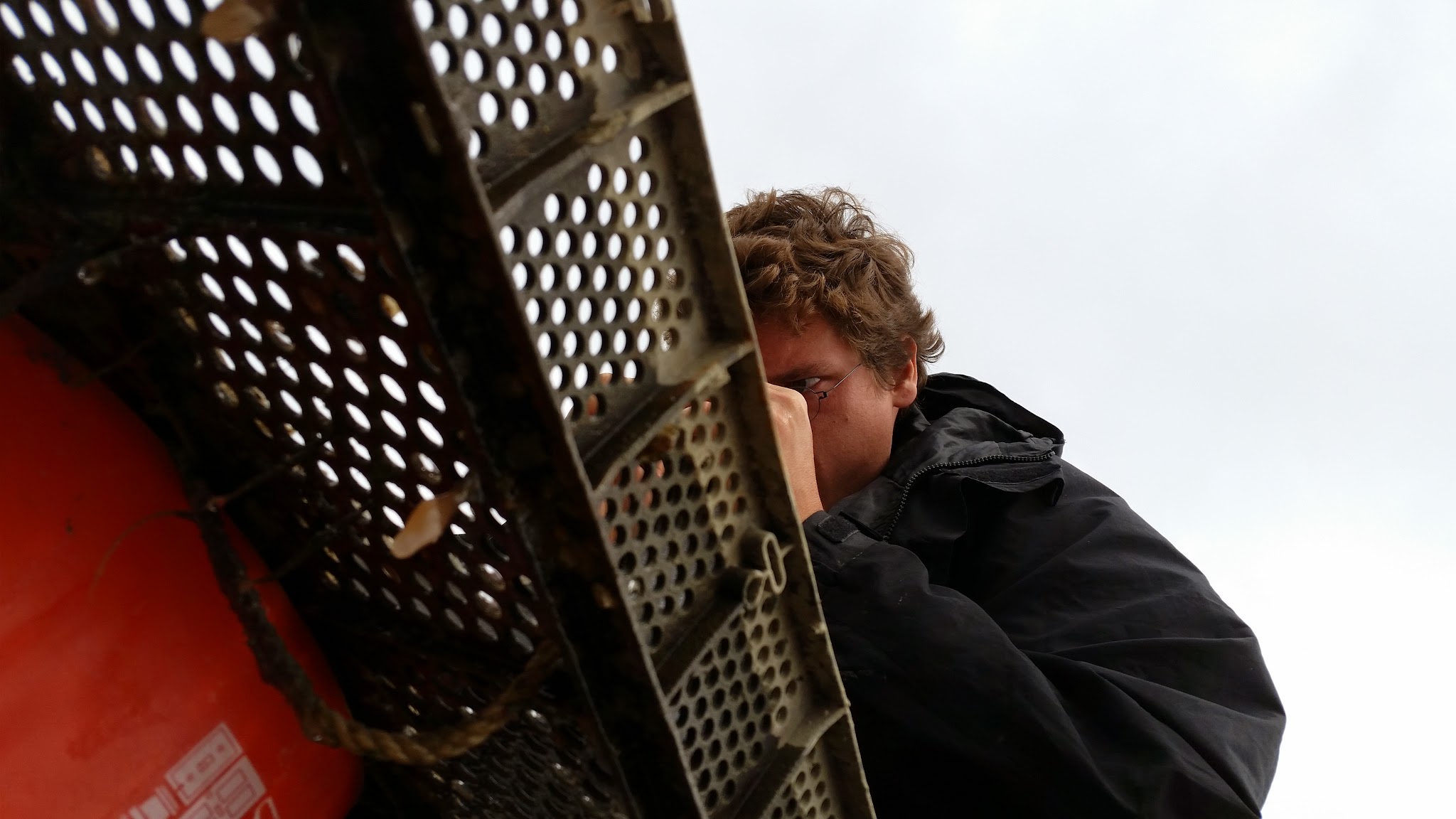 Balanced Polymorphism
Transplantation
Green Site dependent genotype
Red Site dependent genotype
Original Populations Polymorphism
Blue Site dependent genotype
Site Neutral genotype
Balanced Polymorphism
Genotyping via
RAD-Seq
Cross Platform Bioinformatics Programs
Monitoring polymorphisms
Regular intervals
Major mortality events
Compare with pre outplanting 
Compare with Growth/Mort/Reproductive Viability
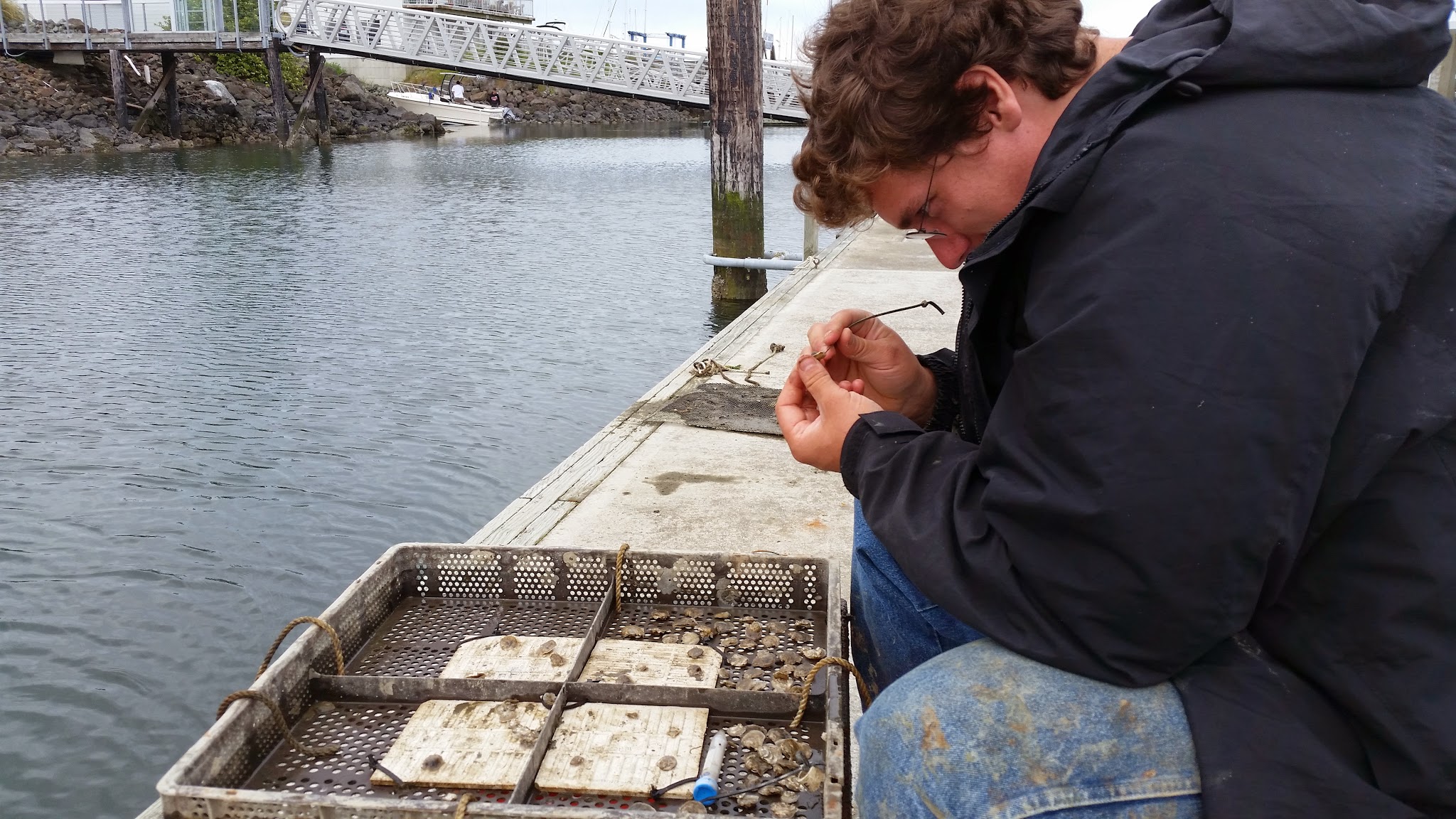 Balanced Polymorphism (cont.)
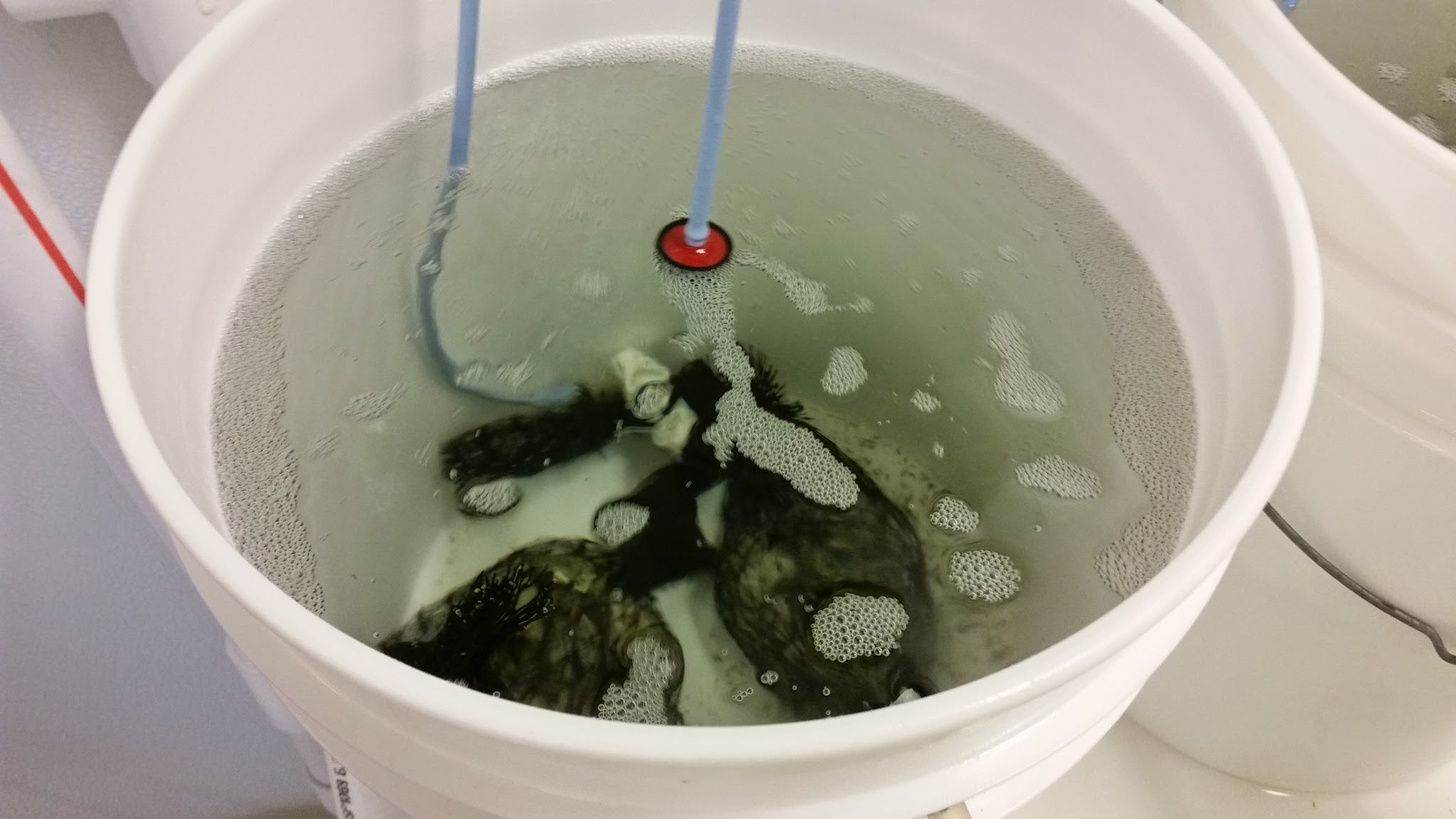 To Do:
Collect Samples 
Pre outplant
post mortality events
regular intervals
Sequencing
Bioinformatics
Stats
Balanced Polymorphism (cont.)
Have Done:
Collected pre-outplant, post-mortality event

Future Efforts
Continued sampling
Sequencing
Bioinformatics
Analysis
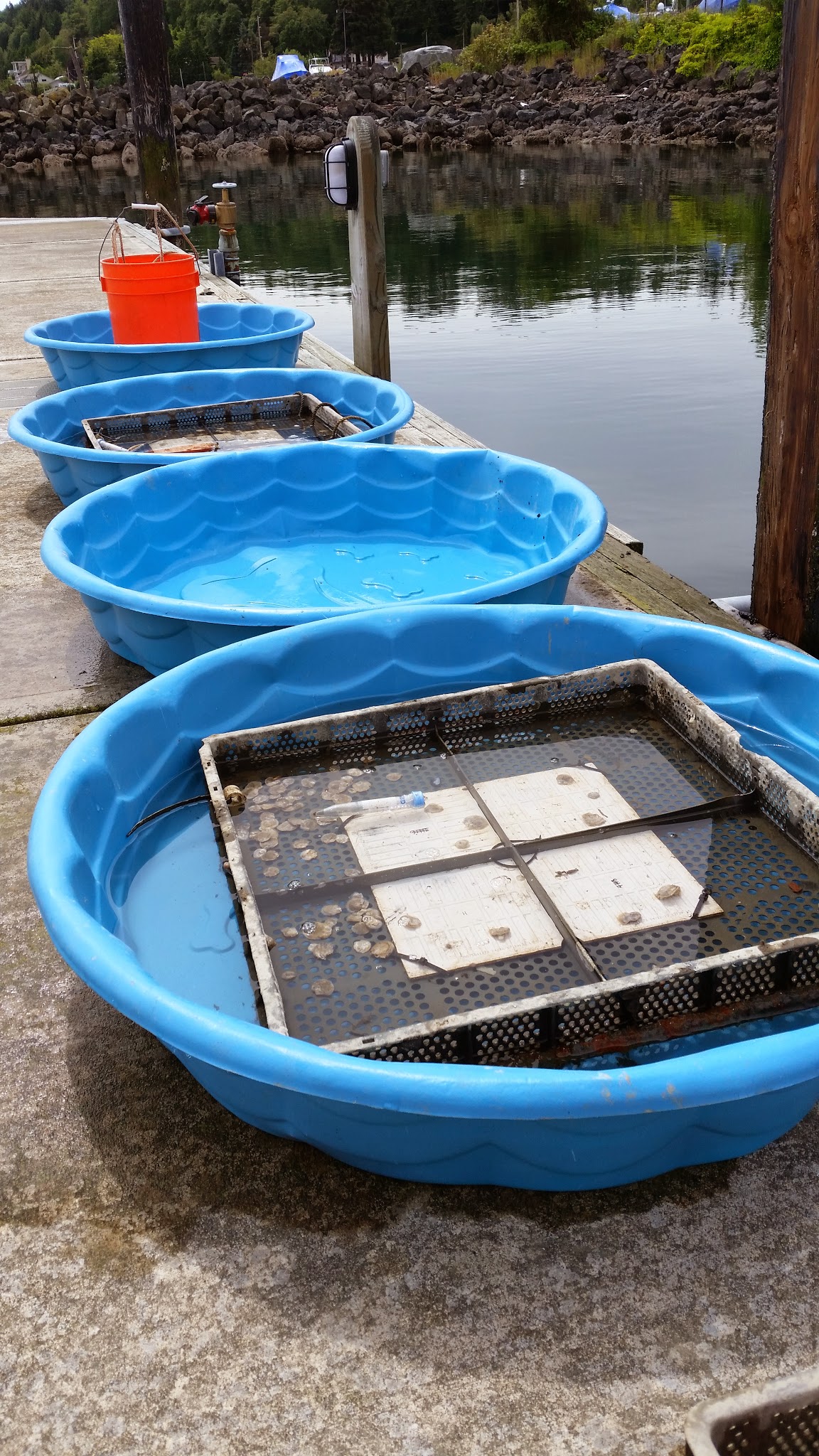 Timeline
Coursework
Requirements:
QSCI 482, Statistical Inference in Applied Research, 5 credits.
FISH 510-514, Current Topics series, 2–5 credits 
FISH 521*, Research Proposal Writing, 4 credits.
FISH 522*, Hot Topics in Aquatic & Fishery Sciences (offered credit/no credit only), 2 credits.
FISH 700, Thesis Research, 18 credits. (12 out of 18)
Earn 27 non-thesis course credits (i.e., not from FISH 700) (20 out of 27)
Earn 18 credits at the 500-level or higher (9 of which can come from FISH 700)
Earn 18 credits of numerically graded coursework with at least a 2.7 grade
Coursework Cont.
Summer 2014
FSH 700 (2 hrs)
Adds 2 hrs to 18 hrs FSH 700 bring it to 14 hrs

Fall 2014
FSH 511 (Evol/Ecol Issues) (2 hr)
FSH 552 (Intro R) (2 hr)
FSH 560 (Multivariate Stats) (4 hr)
FSH 700 (2 hrs)
Adds 8 hrs to complete 27 non thesis hours
Adds 1 510-515 course of 2 required
Adds 2 hrs to 18 hrs FSH 700 bringing total to 16 hrs
Winter 2015
FSH 521 Proposal Writing (4 hrs)
FSH 510-515 (2 hrs) 
FSH 546 (3 hrs)
Completes Proposal writing requirement
Completes 510-515 requirement

Spring 2015
FSH 700 
Completes 18 hrs FSH 700
Timeline Part 1
Timeline Part 2
Coursework
Completed Coursework:
QSci 482 (5 hrs)
FSH 522  (2 hrs)
18 hours of FSH 700 (12 out of 18 hrs)
FSH 541 (5 hrs)
FSH 444 (5 hrs)
FSH 546 (3 hrs)
Coursework
Requirements:
QSCI 482, Statistical Inference in Applied Research, 5 credits.
FISH 510-514, Current Topics series, 2–5 credits (grading basis may vary depending upon the course/quarter offered); students are required to complete at least two of these courses during their graduate program. QERM 597 and FISH 578/BIOL 570A also count toward this requirement.
FISH 521*, Research Proposal Writing, 4 credits.
FISH 522*, Hot Topics in Aquatic & Fishery Sciences (offered credit/no credit only), 2 credits.
FISH 700, Thesis Research, 18 credits.
Earn 27 non-thesis course credits (i.e., not from FISH 700)
Earn 18 credits at the 500-level or higher (9 of which can come from FISH 700)
Earn 18 credits of numerically graded coursework with at least a 2.7 grade
Earn at least 18 credits of FISH 700
Balanced Polymorphism
Transplantation
Green Site dependent genotype
Original Populations Polymorphism
Red Site dependent genotype
Blue Site dependent genotype
Site independent genotype